Классный час
«Под крышей дома своего»

Мартемьянова Е.И
учитель начальных классов
МОУ «Архангельская СШ»         
    Шатковского района              
      Нижегородской области
2023 год
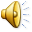 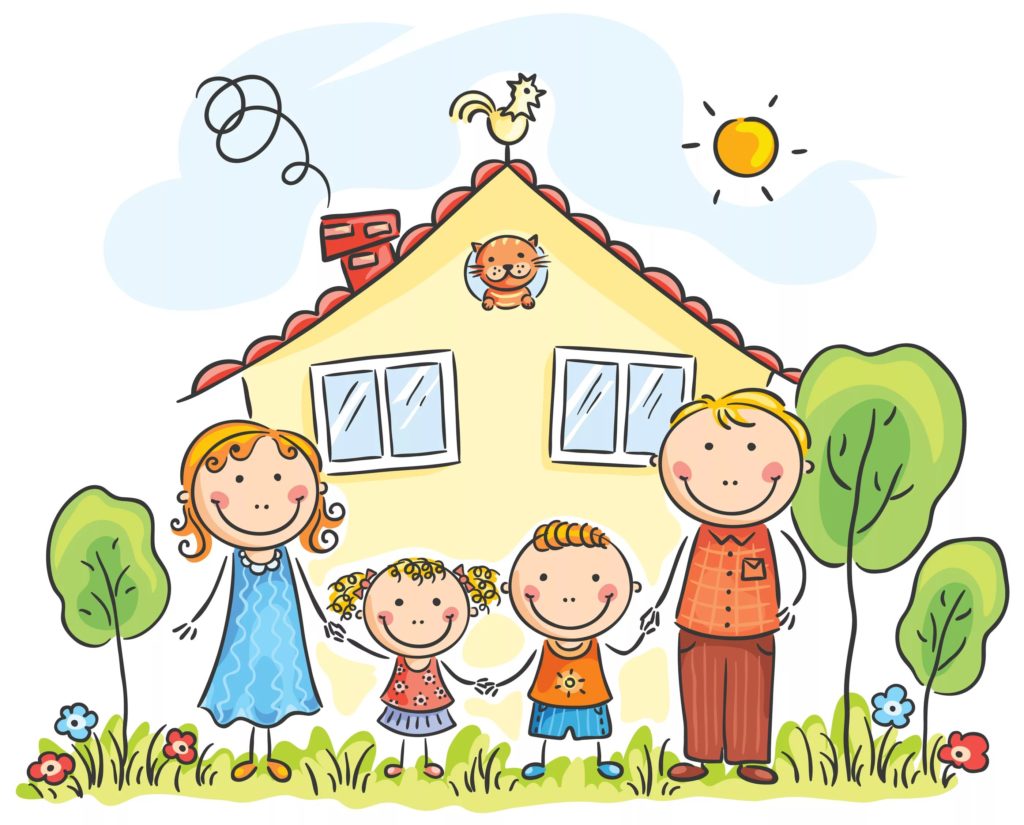 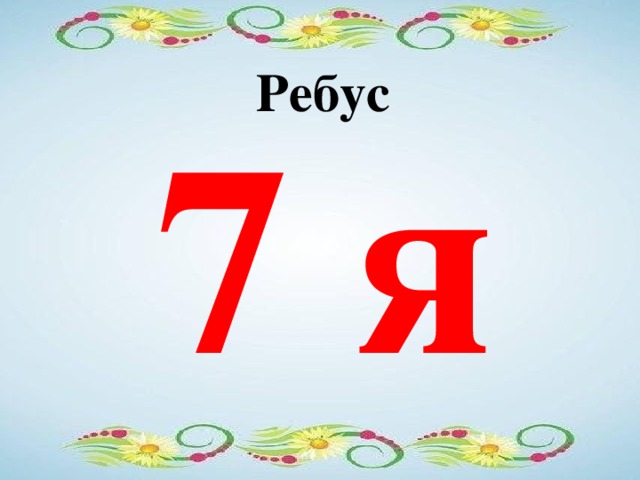 СЕМЬЯ
Родственники
Семья
АМАМ
ТБРА
БУШАБКА
ЕДУДКАШ
ЕСТРАСТ 
АПАП
МАМА
БРАТ
БАБУШКА 
ДЕДУШКА
СЕСТРА 
ПАПА
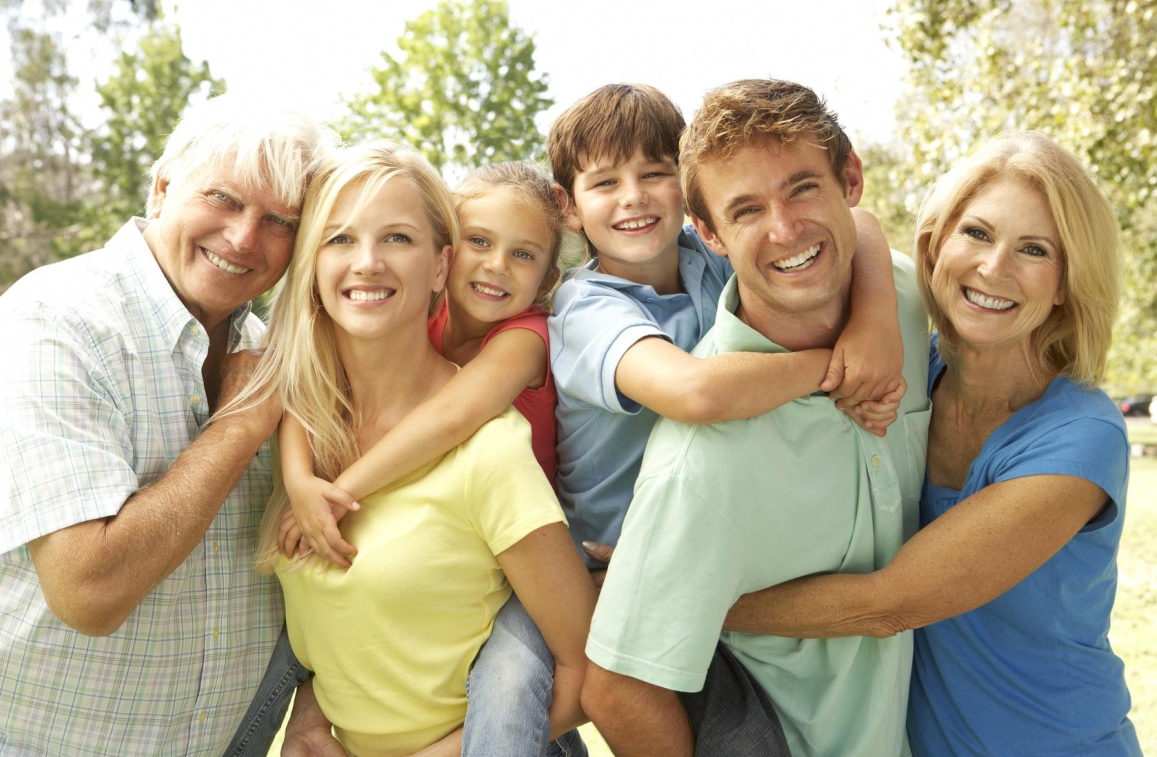 «Что такое семейные ценности?»
Отгадай пословицу
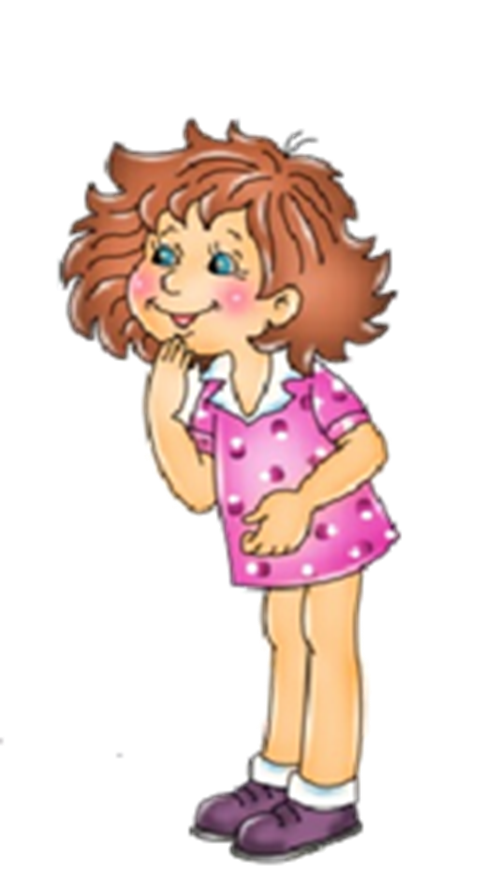 Дом 
                                                        Моя                                      
                              Мой 
Крепость
Мой дом - моя крепость
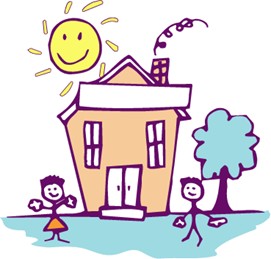 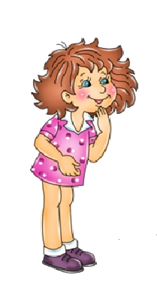 Как ты понимаешь эту пословицу?
Мой дом - моя крепость
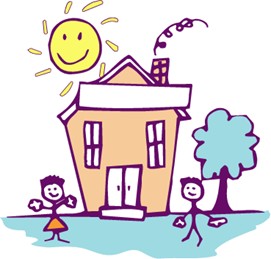 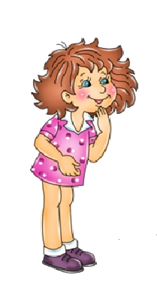 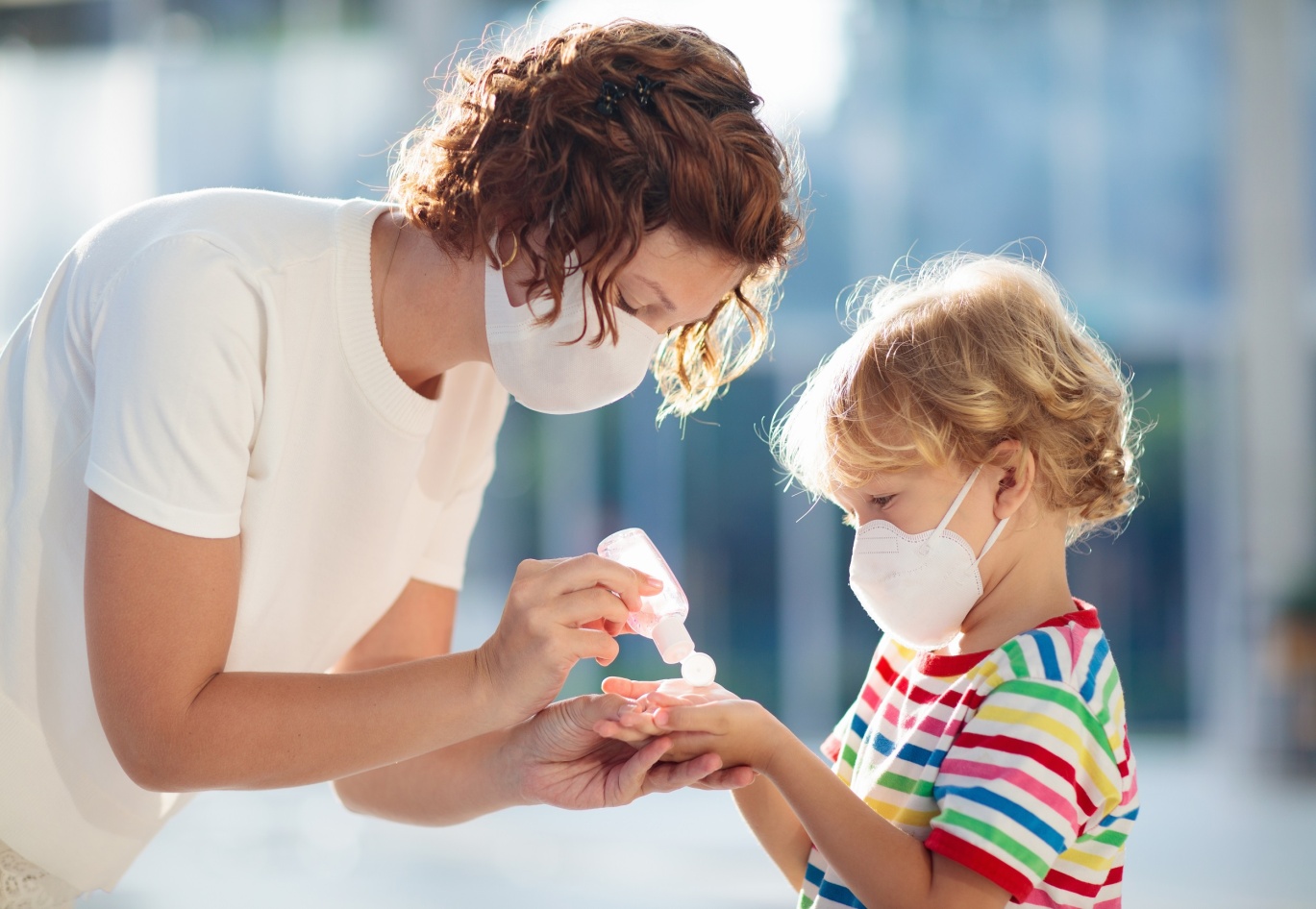 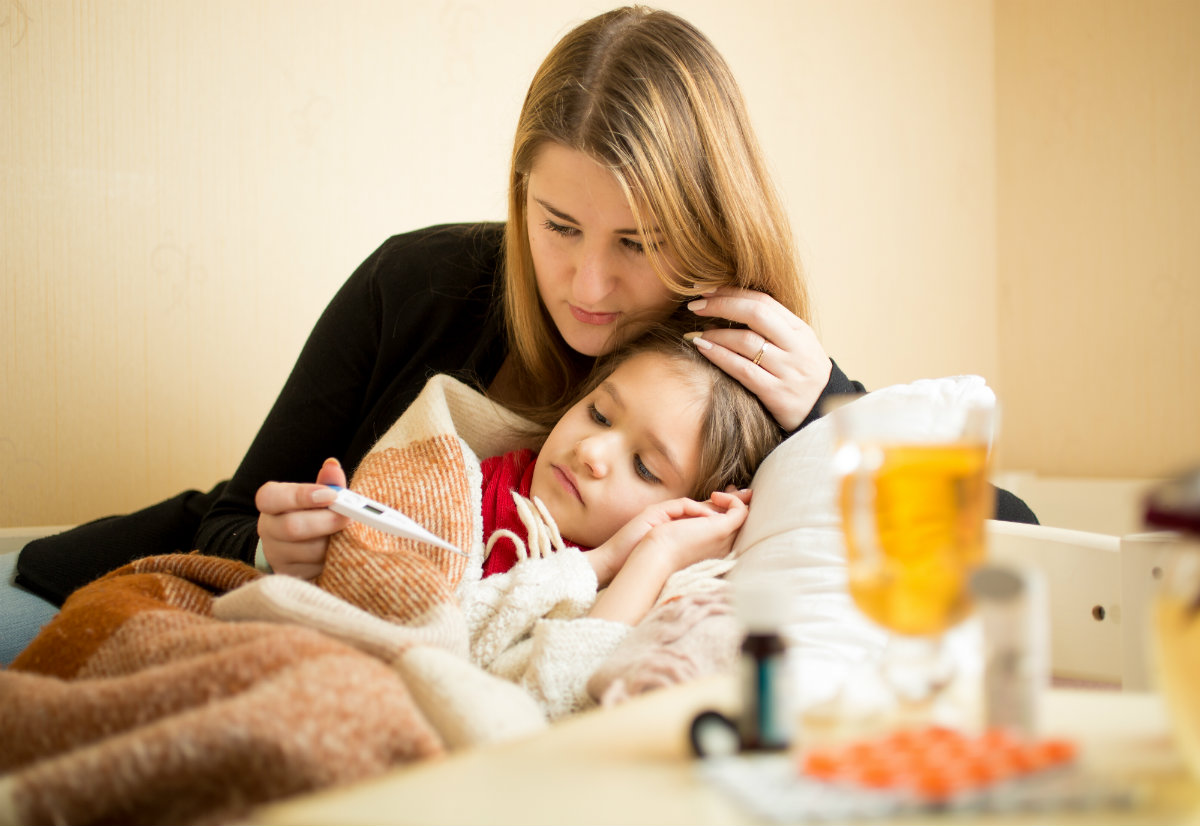 Составьте пословицы
Кто вчера солгал

Как бы ни пряталась ложь

Вывести
правда ее отыщет

на чистую воду


тому и завтра не поверят
Памятка«Как просить прощения»
1.Подойдите к человеку, с которым вы хотите помириться.
2.Назовите его по имени.
3.Посмотрите ему в глаза и скажите четко, чтобы были понятны ваши слова.
4. А главное, их надо говорить искренне, чтобы человек почувствовал ваше раскаяние.
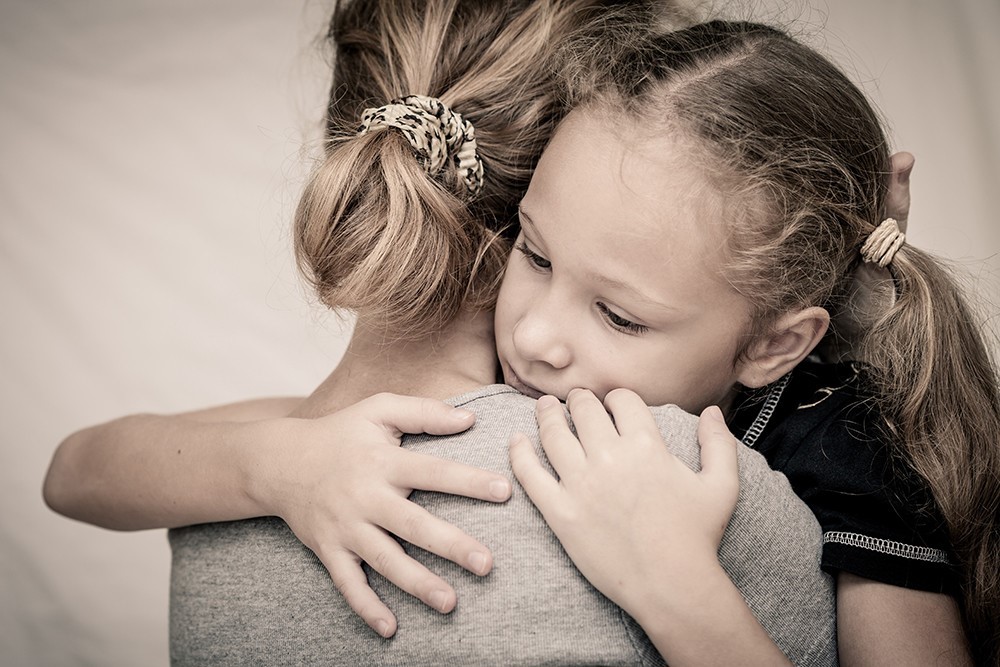 Мой дом - моя крепость
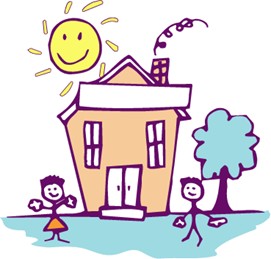 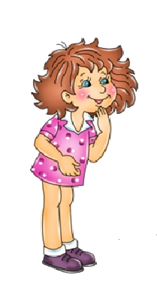 «Дом – это там, где вас поймут, там, где надеются и ждут, где ты забудешь о плохом – это твой дом»
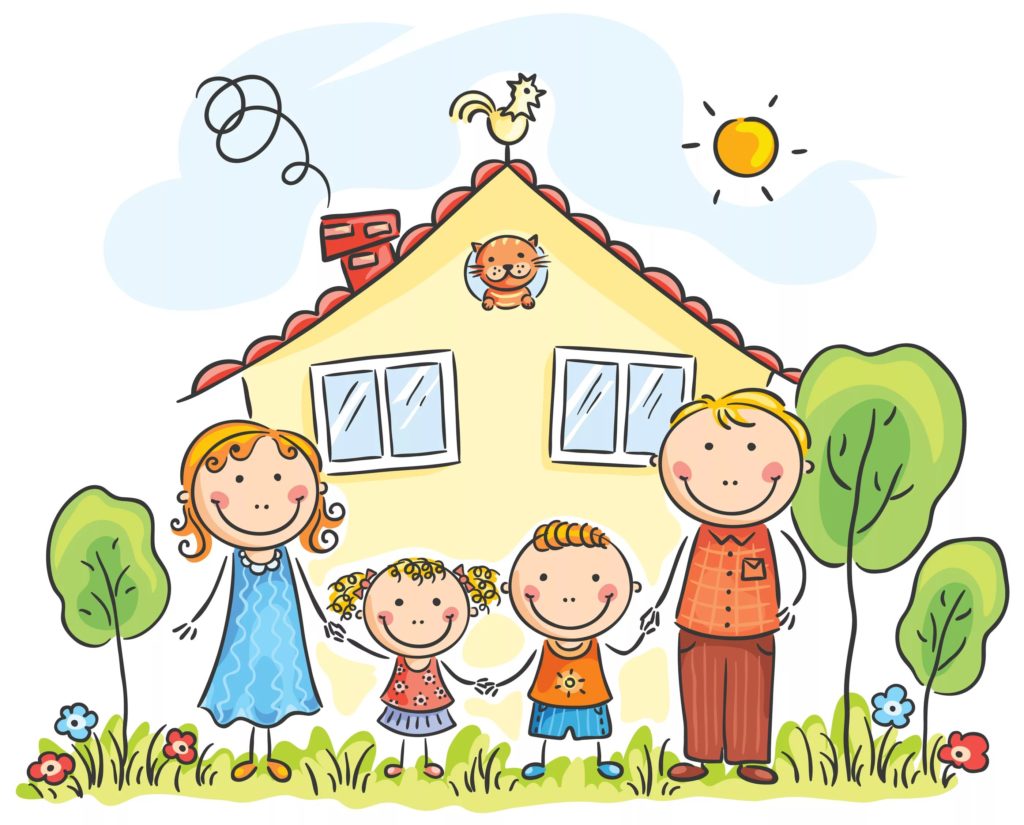 «Дом – это там, где вас поймут, там, где надеются и ждут, где ты забудешь о плохом – это твой дом»
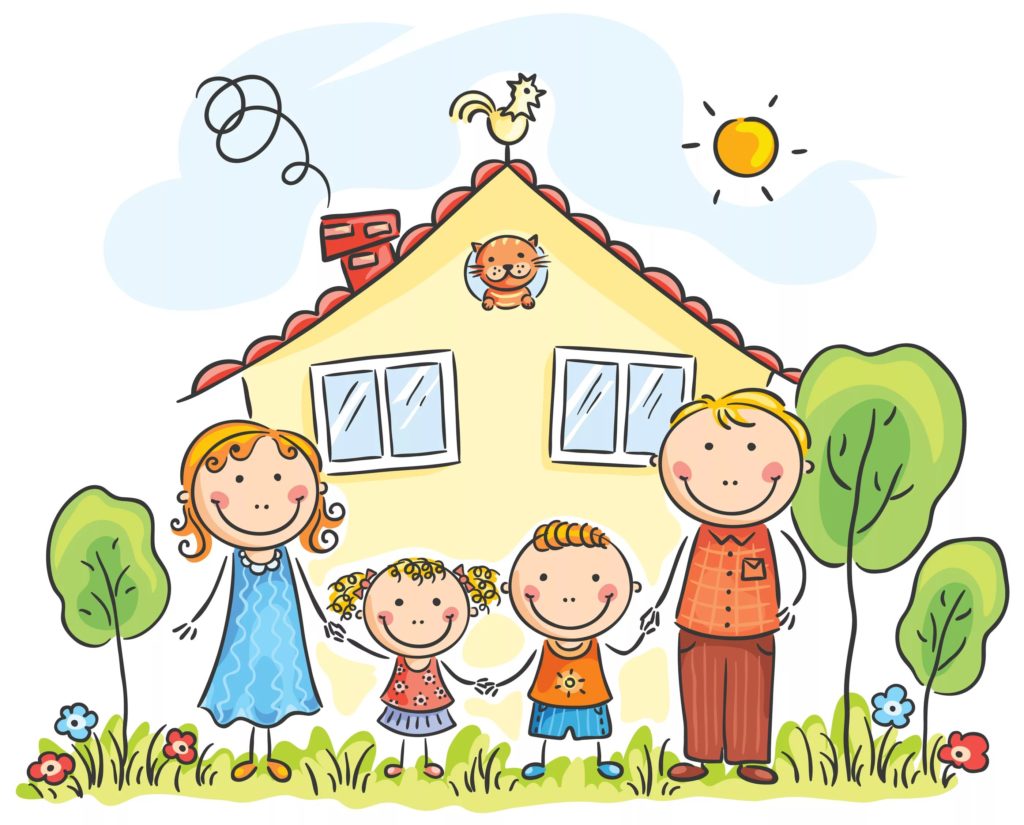